Om affaldsregistret
v/Hanne Ramussen og Annette Arent
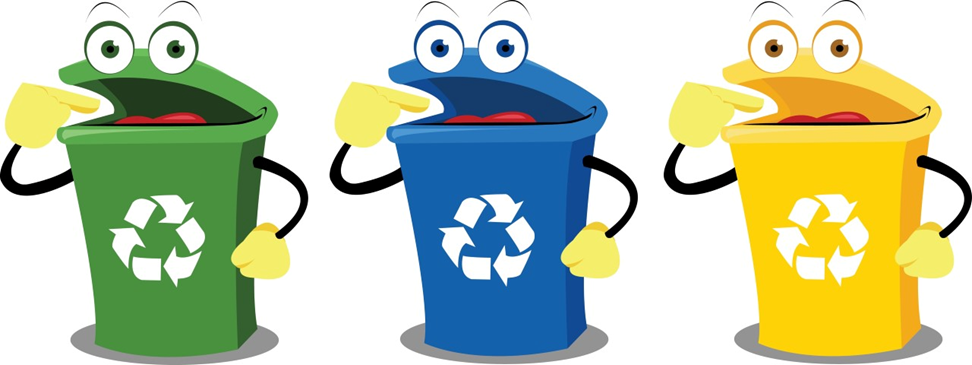 Energistyrelsen
31. oktober 2018
Side 1
Ordninger for affald 1/3
Hovedregel: Affaldshåndtering er en kommunal opgave.

Undtagelse: Der er fastsat regler herom i loven eller i en bekendtgørelse.
Se miljøbeskyttelseslovens § 45.
Energistyrelsen
31. oktober 2018
Side 2
Ordninger for affald 2/3
Husholdningsaffald: borgerne skal bruge kom-munens ordning. 

Erhvervsaffald: Håndtering af virksomheders affald afhænger af, om det er genanvendeligt eller ikke-genanvendeligt.

Det genanvendelige erhvervsaffald er konkurren-ceudsat => kommunerne må som hovedregel ikke må indsamle, anvise eller håndtere genanvende-lige erhvervsaffald.
Energistyrelsen
31. oktober 2018
Side 3
Ordninger for affald 3/3
Undtagelse: kommunens eget affald.

Undtagelse: Kommunale genbrugspladser, som
virksomheder skal have mulighed for at tilmelde sig til og benytte mod betaling af gebyr (gælder for køretøjer op 3500 kg og kun med affald, der har samme karakter som husholdningsaffald).
Energistyrelsen
31. oktober 2018
Side 4
Aftale om genanvendeligt erhvervs-affald
Aftale om genanvendeligt erhvervsaffald i 2007: 
Konkurrenceudsættelse af genanvendeligt erhvervsaffald => frit valg af genanvend-elsesanlæg. 
Ansvar for genanvendeligt erhvervsaffald kan overdrages til godkendt affaldsindsamler eller godkendt anlæg.
Oprettelse af register over aktører på området for genanvendeligt erhvervsaffald.
Energistyrelsen
31. oktober 2018
Side 5
Affaldsregistret - hjemmel 1/3
EU’s affaldsdirektiv
	Direktiv 2008/98/EF af 19. november 2008 om 	affald og om ophævelse af visse direktiver.  

Direktivet er implementeret i miljøbeskyttelses-loven og bekendtgørelser ifølge heraf.

Miljøbeskyttelsesloven
	Lovbekendtgørelse lov nr. 1121 af 3. sep-	tember 2018 om miljøbeskyttelse.
Energistyrelsen
31. oktober 2018
Side 6
Affaldsregister – hjemmel 2/3
Ministeren fastsætter regler om:

oprettelse af et affaldsregister,
pligt til at tilmelde sig registeret, og 
pligt til indberette oplysninger.

Se miljøbeskyttelseslovens § 45 d.
Energistyrelsen
31. oktober 2018
Side 7
Affaldsregistret – hjemmel 3/3
Reglen om oprettelse af et affaldsregister er udmøntet i bekendtgørelse nr. 896 af 29. juni 2017
om Affaldsregistret og om godkendelse som indsamlingsvirksomhed (affaldsregisterbekendt-gørelsen).
Energistyrelsen
31. oktober 2018
Side 8
Affaldsregister – formål
Formålet med Affaldsregistret er to-ledet:

At sikre efterlevelse af affaldsdirektivets krav om godkendelse og registrering af affalds-aktører.
At understøtte at affaldsproducerende virk-somheder kan finde affaldsaktører (=> lette konkurrenceudsættelsen af erhvervsaffald).
Energistyrelsen
31. oktober 2018
Side 9
Affaldsregister – indhold
Affaldsregisterbekendtgørelsen handler om:

Hvem skal registreres
Hvordan sker registrering
Gebyr
Tilsyn
Straf
Energistyrelsen
31. oktober 2018
Side 10
Affaldsregister – registrerede 1/3
Ad 1) Hvem skal registreres, se affaldsregisterbekendtgørelsens § 4:

Genanvendelsesanlæg og anlæg, der forbereder affald til genbrug, hvis de håndterer kildesorteret erhvervsaffald (anlæg, hvorpå der foretages gen- anvendelsesoperationer som er enhver nyttiggørelsesoperation, hvor affaldsmateri- aler omforarbejdes til produkter, materialer eller stoffer, hvad enten de bruges til det oprindelige formål eller til andre formål, herunder omforarbejdning af organisk mat- eriale, men ikke energiudnyttelse og omforarbejdning til materialer, der skal anvend- es til brændsel eller til opfyldelsesoperationer).
Transportører (transport for fremmed regning, transport fra A til B)
31. oktober 2018
Side 11
Affaldsregistret – registrerede 2/3
Forhandlere (virksomhed, der køber og efterfølgende sælger affald, herunder forhandlere, der ikke fysisk tager affaldet i besiddelse).
Mægler (virksomheder, der arrangerer nyttiggørelse eller bortskaffelse af affald på andres vegne, herunder mæglere, der ikke fysisk tager affaldet i besid- delse).
Energistyrelsen
31. oktober 2018
Side 12
Affaldsregister – registrerede 3/3
Indsamlingsvirksomheder (virksomheder, som henter eller modtager affald, og som efter eventuel indledende sortering, foreløbig oplagring eller forbehandling overdrager affaldet).
Kommunale behandlingsanlæg (anlæg, der behandler af- fald til materialenyttiggørelse, og hvor en eller flere kommuner tilsammen direkte eller indirekte ejer en væsentlig andel af anlægget eller kapitalen i det selskab mv., der ejer anlægget. Ikke afhentning af affald. Kun anlæg der er godkendt efter ansøgning indsendt i 2009).

Se definitioner i affaldsregisterbekendtgørelsens 
§ 2.
Energistyrelsen
31. oktober 2018
Side 13
Affaldsregister – registrering 1/6
Ad 2) Hvordan sker registrering
Log på Virk.dk. (nemId - erhverv) => Affaldsregister
Ansøgningen skal indeholde:
Navn, adresse mv.
CVR-nr. og produktionsnummer (P-nummer). 
	Krav om ét produktionsnummer pr. adresse 	=> flere produktionsnumre pr. CVR-nr.
Energistyrelsen
31. oktober 2018
Side 14
Affaldsregister – registrering 2/6
Genanvendelsesanlæg mv. skal også indsende:
miljøgodkendelse, når det er påkrævet
oplysninger om affaldsfraktioner og genanvendelsesproces
Indsamlingsvirksomheder skal også indsende:
Indsamlerbevis eller bevis på kvalifikationer, der kan sidestilles
Miljøgodkendelse (gælder kun indsamlings- virksomheder med forbehandling)
Affaldsfraktioner.
Energistyrelsen
31. oktober 2018
Side 15
Affaldsregister – registrering 3/6
Oplysninger om forbehandling af genanven-deligt erhvervsaffald (gælder kun indsam-lingsvirksomheder med forbehandling).

Se affaldsregisterbekendtgørelsens §§ 9 og 16
Bemærk: Udenlandske virksomheder kan også blive registreret i Affaldsregistret.
Energistyrelsen
31. oktober 2018
Side 16
Affaldsregister – registrering 4/6
Automatisk sagsbehandling af:
Transportører
Mæglere og forhandlere
Indsamlingsvirksomheder uden forbehandling. 
Manuel sagsbehandling af:
Genanvendelsesanlæg
Indsamlingsvirksomheder med forbehandling.

Registrering => registreringsbevis.
Energistyrelsen
31. oktober 2018
Side 17
Affaldsregister – registrering 5/6
Energistyrelsen kan ikke godkende ansøgningen 
=> afslag med klagevejledningen. 

Klageinstans: Domstolssystemet.

Se affaldsregisterbekendtgørelsens § 28.
Energistyrelsen
31. oktober 2018
Side 18
Affaldsregister – registrering 6/6
Bemærk Når genanvendelsesanlæg og indsamlingsvirk- somheder er godkendt og registret i Affaldsregi- stret skal de indberette oplysninger om affald til Affaldsdatasystemet.
Energistyrelsen
31. oktober 2018
Side 19
Affaldsregister – gebyr 1/2
Ad 4) Gebyr
Betaling af gebyr (sker med kortbetaling):
Et engangsgebyr for behandling af ansøgning i registrering i Affaldsregistret. Gebyret er i 2018 på 1.560 kr.
Et engangsgebyr for godkendelse i som indsamlingsvirksomhed. Gebyret er i 2018 på 1.560 kr.
Energistyrelsen
31. oktober 2018
Side 20
Affaldsregister – gebyr 2/2
Et årligt gebyr til dækning af faktiske omkost-ninger, etablering, drift, vedligeholdelse og administration af Affaldsregistret. Gebyret er i 2018 på 755 kr.

Se affaldsregisterbekendtgørelsens § 25.
 
Bemærk: Der bliver opkrævet et gebyr pr. katego- ri, dog mægler og forhandlere én kategori.
Energistyrelsen
31. oktober 2018
Side 21
Affaldsregistret - tilsyn
Ad 4) Tilsyn 
Energistyrelsen fører tilsyn med, at bestemmel-serne i bekendtgørelsen bliver overholdt:
At registreringspligtige virksomheder er registreret
At virksomhederne er registreret korrekt.
At der bliver betalt gebyr 

Se affaldsregisterbekendtgørelsens § 27.
Energistyrelsen
31. oktober 2018
Side 22
Affaldsregistret – straf 1/2
Ad 5) Straf
Der er mulighed for at pålægge personer og selskaber straf for at:
Drive virksomhed uden at være korrekt registreret
Undlade at anmode om ændring af oplysninger
Modtage affaldsfraktioner som et anlæg ikke er godkendt til at modtage.
Energistyrelsen
31. oktober 2018
Side 23
Affaldsregister – straf 2/2
Driver virksomhed uden godkendelse eller fortsætter med at drive virksomhed efter udløb af godkendelse.
Indgår aftale om overtagelse af ansvaret for behandlingen af affaldsfraktioner, som virksomheden ikke er registreret til at måtte modtage
Straffen er bøde, med mindre høje straf efter anden lovgivning.
Se affaldsregisterbekendtgørelsens § 29.
Energistyrelsen
31. oktober 2018
Side 24
Kontaktoplysninger
Affaldsregistret: 

E-mail: affaldsregister@ens.dk, 
Telefon: 33 92 76 10 (mandag-torsdag 9-12)

Se også Energistyrelsens hjemmeside:
https://ens.dk/ansvarsomraader/affald/affaldsregistret
Energistyrelsen
31. oktober 2018
Side 25